GHICITORI


RIDDLES
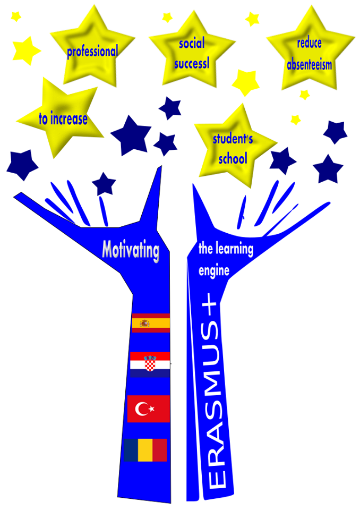 „Motivating the Learning Engine to Increase Student's School, Professional and Social Success and Reduce Absenteeism “ № 2019-1-RO01-KA229-063851_1
2019-2021
Secondary school"PROF. UNIV. DR. ION STOIA”
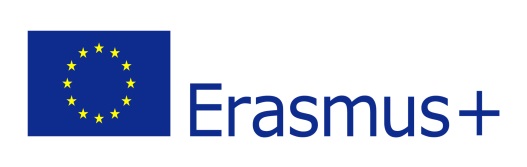 Uneori e alb-pufos, 
Alteori gri, încărcat, 
Cu picuri ce-i lasă-n jos, 
Apoi rostim: "A plouat!“
Sometimes it is fluffy white
Sometimes it is heavy grey 
Having drops that fall down
Then we say: “It rained!”
Răspuns: Norul
Answer: The cloud
Frumuşel şi mititel, 
Şi ţipă de-ţi ia auzul. 
Nice and small,
And cries loudly.
Răspuns: Fluierul
Answer: The whistle
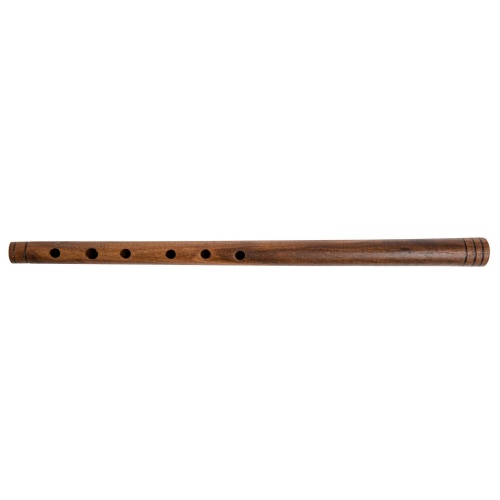 Câmpul alb, oile negre, 
Cine�paşte le cunoaşte.

The field white, the sheep black,
Who graze them, knows.
Răspuns: Cartea
Answer: The book
Este în Constanţa
 Şi în Timişoara
 Este în Turcia 
Şi în Italia
It is in Constanta
And in Timisoara
It is in Turkey
And in Italy
Răspuns: Litera T
Answer: Letter T
Rotundă, prin mii de stele,
O marchiză printre ele, 
Se plimbă (N-are picioare)
 Până-n răsărit de soare! 
Round, among thousands of stars
A lady between them
She walks (but has no legs)
Until dawn
Răspuns: Luna
Answer: The moon
Dacă-i dulce, mult aduce.
Dacă-i rea, toţi fug de ea.

If it is sweet, it helps a lot,
If it is rough, brings troubles.
Răspuns: Vorba
Answer: Speech
Vultur falnic pe un scut
 E simbol pe steag demult.

Great eagle on a shield
Was the symbol on the flag.
Răspuns: Stema
Answer: The emblem
Pe un steag sunt aşezate,
 într-un cerc sunt adunate, 
12 stele aurite, 
stau acolo liniştite.
On a flag they are set,
Gathered in a circle, 
12 golden stars,
Stay still.
Răspuns: Steagul Uniunii Europene
Answer: European Union Flag
Are foi şi nu e pom,
Îţi vorbeşte ca un om
Şi cu cât o îndrăgeşti
Tot mai mult o foloseşti. 
 It has leaves and is not tree,
It speaks to you like a person
And if you start loving it
You use it more frequently.
Răspuns: Cartea 
Answer: The book
Există o casă.
 Cei care intră în ea, intră orbi. 
Când ies, pot vedea. 
Ce este?
There is a house.
Those who enter are blind.
When they get out, they can see.
What is it?
Răspuns: Şcoala
Answer: School
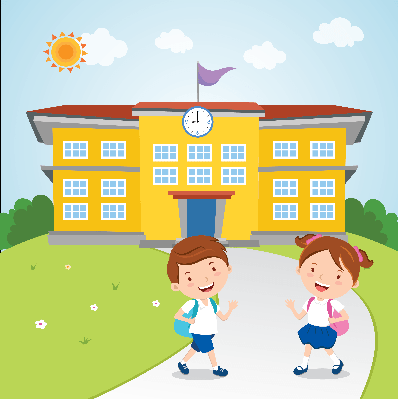 Cum se numeşte femeia care ştie mereu unde este soţul ei? 

How we call the woman who always knows where her husband is?
Răspuns: Văduvă
Answer: Widow
Care este pluralul de la sticlă?


What is the plural of glass?
Răspuns: Cioburi
Answer: Pieces
Ce are 2 ochi şi 150 de dinţi?


What has got 2 eyes and 150 teeth?
Răspuns: Un crocodil
Answer: A crocodile
Cine primăvara vine 
De pe meleaguri străine, 
Are coada furculiţă 
Şi-şi clădeşte odăiţă, 
Sub o streaşină de casă?
Who's coming in spring
 from the foreign countries,
 has the tail fork, 
 and builds it’s room,
 under a house straitjacket?
Răspuns: Rândunica
Answer:  The swallow
Pe geam făureşte flori, 
Iar în obrăjori, bujori.

On the window it makes flowers,
And on the face, roses.
Răspuns: Gerul
Answer: Frost
Are zeci de ace groase
Dar nu ţese nici nu coase.

It has tens of thick needles
But it neither sews, nor weaves.
Răspuns: Ariciul
Answer: The hedgehog
Patru picioare are 
Să şi le mişte 
Nu e în stare.
It has 4 legs
To move them
It cannot.
Răspuns: Scaunul
Answer: The chair
Nu e cal, dar are coamă 
Și-i puternic fără seamă, 
Îl ghicești ușor, când vrei, 
Că e scris pe banii mei!
It’s not horse, but it has mane
And it has great power,
You guess it easily, if you want,
As is written on my money!
Răspuns: Leul
Answer: The lion
Are blana mătăsoasă,
La căldură toarce-n casă;
La lăbuțe-are gheruțe – Stau ascunse în pernuțe.
It has a fluffy fur,
When it’s warm it weaves inside;
It has claws at its paws –
Hidden inside.
Răspuns: Pisica
Answer: The cat
Iarna fuge,
Vara zace.

In winter it runs,
In summer it sleeps.
Răspuns: Sania
Answer: The sledge
Barbă are,
Popă nu-i
Coarne are
Vacă nu-i.
It has a beard
But it’s not priest
It has horns
But it’s not cow.
Răspuns: Capra
Answer: The goat
Are pene dar nu zboară.


It has feathers but doesn’t fly.
Răspuns: Perna
Answer: The pillow
Iarna-n frig, vara la soare 
Neschimbat e la culoare!


In winter and in sunny summer
It has the same colour!
Răspuns: Bradul
Answer: The fir tree
O mie de frăţiori,
O mie de dinţişori
Stau înfipţi câte şi-o mie
Într-un fund de farfurie.

A thousand of brothers, 
A thousand of teeth
Stay stuck 
A plate.
Răspuns: Floarea soarelui
Answer: Sunflower
Poţi să fugi de ea
Prea bine,
Că tot vine
După tine.

You can run away of it
That it always follows you.
Răspuns: Umbra
Answer: The shadow
Vestă mândră ţărănească
Bărbăteasc-ori femeiască.


Countryside beautiful vest
For men or women.
Răspuns: Ilic
Ciupercă uscată
Pe cap aşezată.

Dry mushroom 
On the head.
Răspuns: Pălărie
Answer: Hat
Ce trece pe dinaintea ochilor 
şi nu-l poţi vedea?

What passes by and you cannot see it?
Răspuns: Timpul
Answer: The time
În grădina lui Pandele 
e un pom plin cu mărgele
 la culoare-s roşii toate 
cu codiţe-nperechiate 
ghici ce e?

In Pandele’s garden
Is a tree full of beads
They are all red
In couples
What is it?
Răspuns: Cireşul
Answer: The cherry tree
Fără cărbuni 
Mă-ncălzesc, 
Pânza albă 
Netezesc.
Without coals
I got hot
White coat
I smooth.
Răspuns: Fierul de călcat
Answer: The iron
Ce copac stufos şi-nalt 
Înfloreşte-n luna mai 
Şi dă floare pentru ceai? 
Cine este l-aţi aflat ?
What kind of tall and big tree
Blossom in May
And is used for tea
What is it?
Răspuns: Teiul
Answer: Linden
Către soare se avântă
Dimineaţa-n zori şi cântă.

Towards the sun it rushes in the morning
And sings.
Răspuns: Ciocârlia
Answer: The skylark
All rights reserved. No part of this publication may be reproduced, in any form or any means, without permission in writing from the authors.
,, The European Commission is not responsible for any uploaded or submitted content. The content reflects the views only of the European Commission cannot be held responsible for any use which may be made of the information contained therein”
Project Financed by the European Union
„Motivating the Learning Engine to Increase Student's School, Professional and Social Success and Reduce Absenteeism “
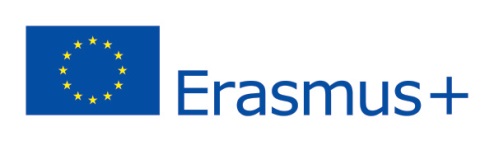 BIBLIOGRAFIEBibliography
https://www.google.ro/search?q=vorba&source=lnms&tbm=isch&sa=X&ved=0ahUKEwjNzcrp_I3UAhXCJ5oKHWESCqAQ_AUICigB&biw=1350&bih=586#imgrc=3e4Dfz0UQlqg3M:
https://www.google.ro/search?q=scola&source=lnms&tbm=isch&sa=X&ved=0ahUKEwi48e-qiY7UAhUJDywKHbegA2sQ_AUICigB&biw=1350&bih=586#tbm=isch&q=scoala&imgrc=fRN7ZLPfkMMkaM:
https://www.google.ro/search?q=vaduva&source=lnms&tbm=isch&sa=X&ved=0ahUKEwi8ldORio7UAhXLFJoKHUnqD_oQ_AUICigB&biw=1350&bih=586#imgrc=0zic4r_-LXjcXM:
https://www.google.ro/search?q=cioburi&source=lnms&tbm=isch&sa=X&ved=0ahUKEwicsLjuio7UAhWlAJoKHThzAdcQ_AUICigB&biw=1350&bih=586#imgrc=gdMgwhBYc7HD-M:
https://www.google.ro/search?q=crocodil&source=lnms&tbm=isch&sa=X&ved=0ahUKEwjonKLkjI7UAhVJD5oKHaWZAAMQ_AUICigB&biw=1350&bih=586#imgrc=8P2JtNrZ1PF2YM:
https://www.google.ro/search?q=randunica&source=lnms&tbm=isch&sa=X&ved=0ahUKEwji2J2Vko7UAhWFO5oKHZ8tD9wQ_AUICigB&biw=1350&bih=586#imgrc=BuWBSHC-dquAuM:
https://www.google.ro/search?q=TIMPUL&source=lnms&tbm=isch&sa=X&ved=0ahUKEwjV4bTOoI7UAhUEG5oKHU00BHIQ_AUICigB&biw=1350&bih=586#tbm=isch&q=timpul+trece&imgrc=buQHVji0FWlFbM
Secondary school"PROF. UNIV. DR. ION STOIA”CĂLDĂRARU - ARGEŞ
By Students

Fulger Dorin Ionuț, Diaconescu Mihai Octavian
Tatu Daniel George, Niculae Raluca Elena
Crucean Raluca


By teacher coordinator -Drăguț Violeta